A Red Alert definíciójától a folyamat áttekintésén keresztül az excel-sablon használatáigRed Alert terv – Információs fólia az értékesítési munkatársak számára
(1) Mit jelent a Red Alert?
(3) A vevővel folytatott beszélgetés lényeges kérdése
Mekkora a valószínűsége annak, hogy Ön ajánlja a thyssenkrupp Materials Hungary Zrt-t egy kollégájának vagy üzletfelének? Kérjük, válaszoljon a „nagyon valószínűtlen” és a „nagyon valószínű” közötti skála alapján.
Mi az oka a negatív megítélésnek? (NPS kérdés)
Hogyan tarthatnánk meg Önt a vevőink között?
Red Alerts
1
2
3
4
5
6
7
8
9
10
(4) Mikor kell kapcsolatba lépni a vevővel?1
Nagyon valószínű
Nagyon valószínűtlen
Az üzleti kapcsolat megszakításának nagy a valószínűsége
Negatív véleményt ad tovább másoknak
A / B vevő
C  / D vevő
!
Red
Alert
~ 1-2 munkanap
~ 3-4 munkanap
(2) A Red Alert kezelése az automatikus értesítés után
1
Biztosított informácók
Vevővel folytatandó beszélgetés előkészítése
(5) Hogyan kell használni az Excel-sablont?
2
Telefon
Beszélgetés a vevővel
Kérjük, töltse ki az A – F oszlopokat
Vegye figyelembe, hogy az egyértelmű vevő azonosítót a Red Alert e-mailből kell megállapítania („Customer ID“, pl. "4189034“)
Továbbítsa az Excel-file-t külön-külön minden egyes Red Alert után a vevőelégedettségi felmérés helyi felelősének
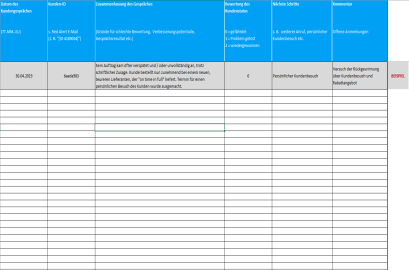 3
Excel
A vevővel folytatott beszélgetésdokumentálása
4
E-mail
Az Excel file visszaküldése a helyi felelősnek